Calculus I for MGMT – IntegrationThe Fundamental Theorem of Calculus
Mathematics for Management
Supplementary Electronic Materials
The Fundamental                    Theorem of Calculus
The Substitution Rule
Definite Integrals
The Fundamental              Theorem of Calculus
The Fundamental Theorem of Calculus allows us to view differentiation and integration as inverse processes …
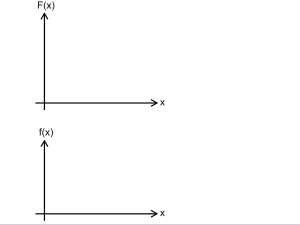 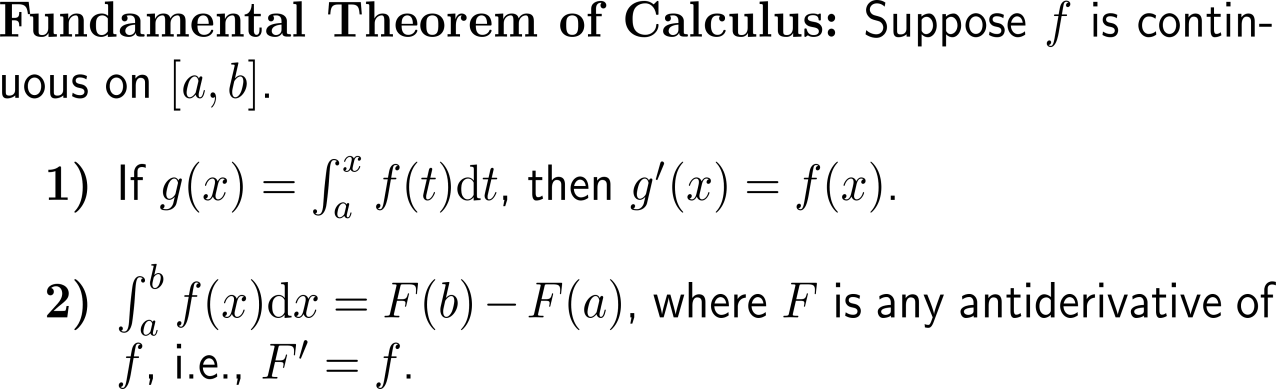 The Fundamental Theorem of Calculus allows us to view differentiation and integration as inverse processes …
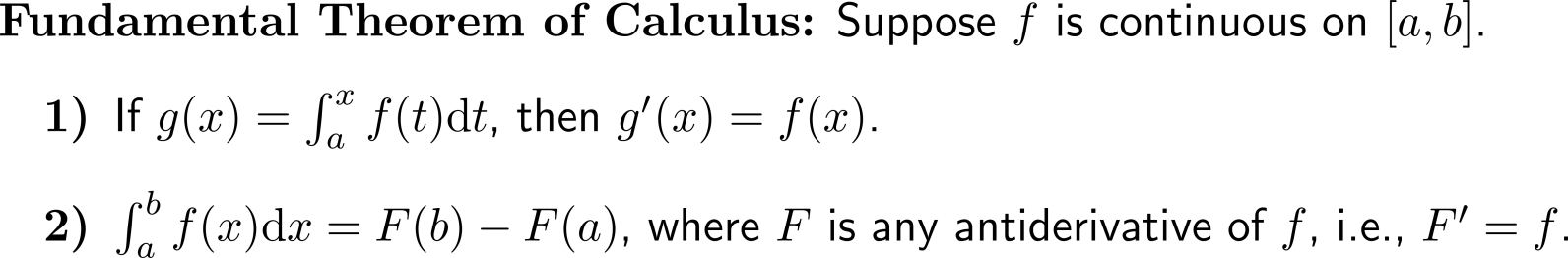 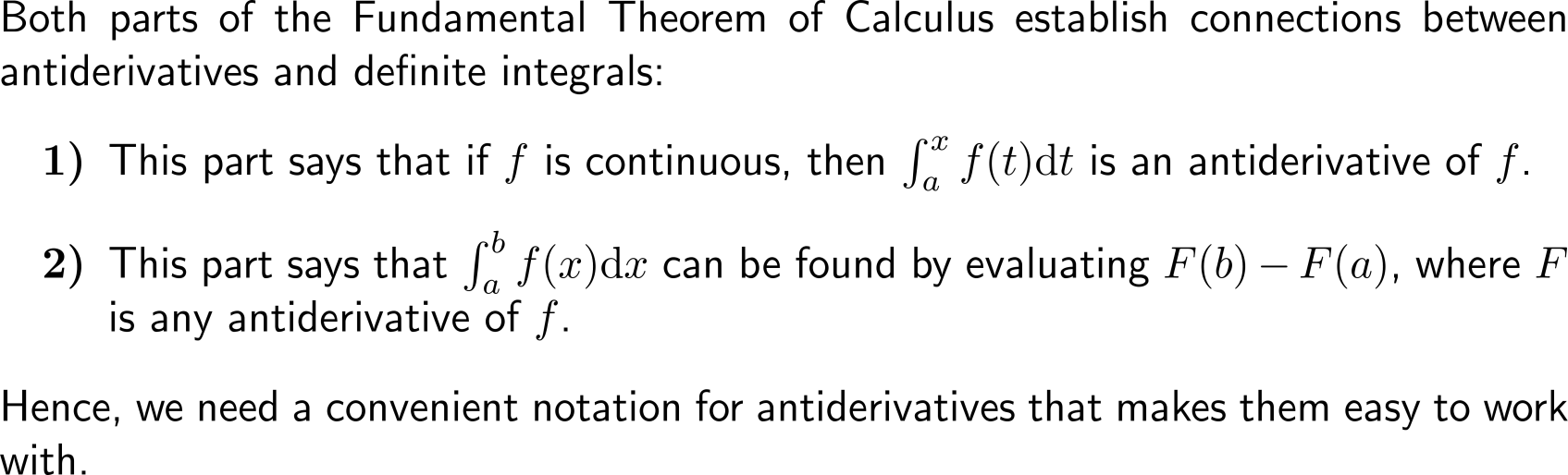 … such that in particular the indefinite integral can be viewed as a synonym for the antiderivative
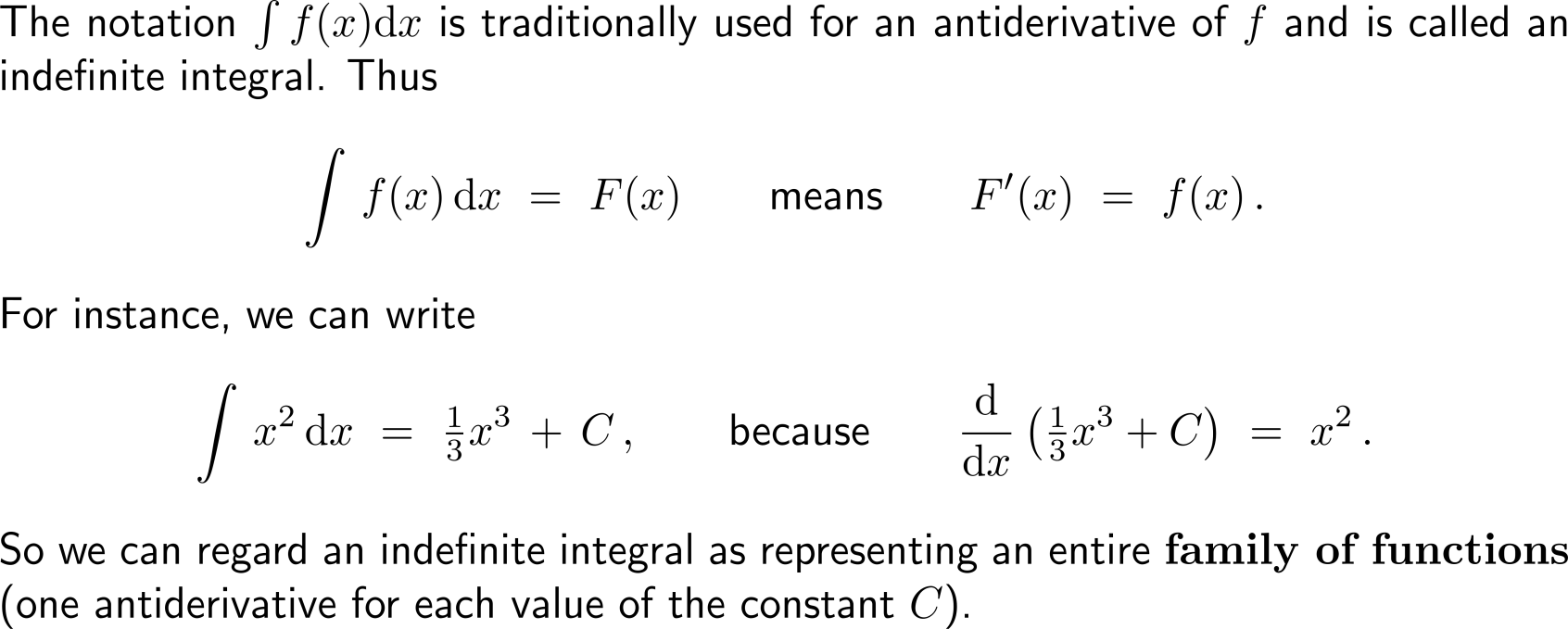 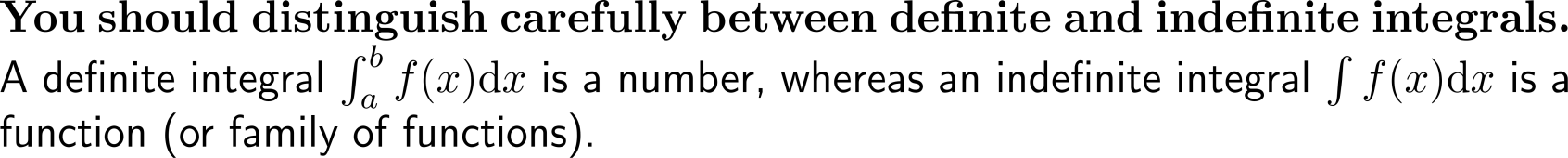 Example:Finding an area using the Fundamental Theorem
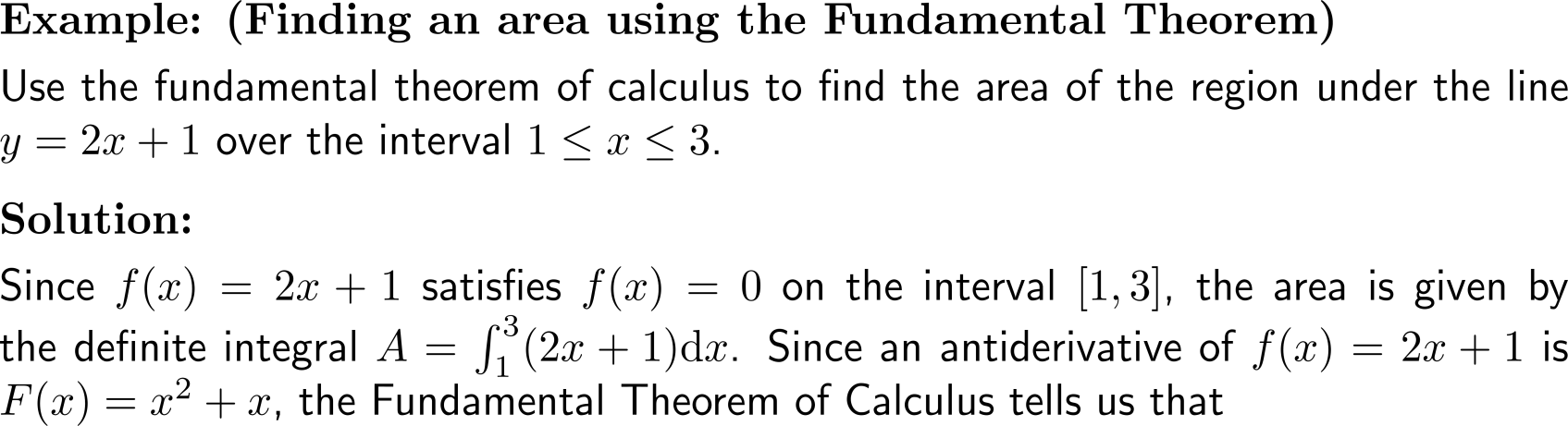 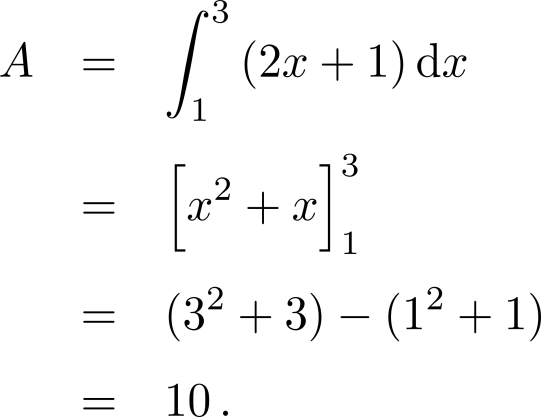 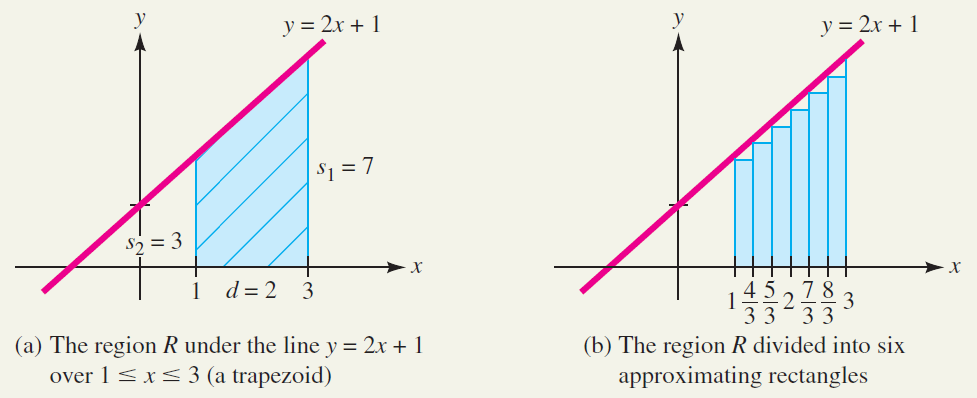 Example:Using integration to find the area of a plot of land
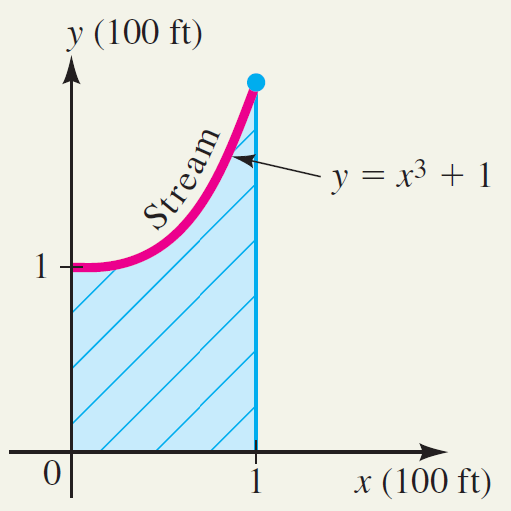 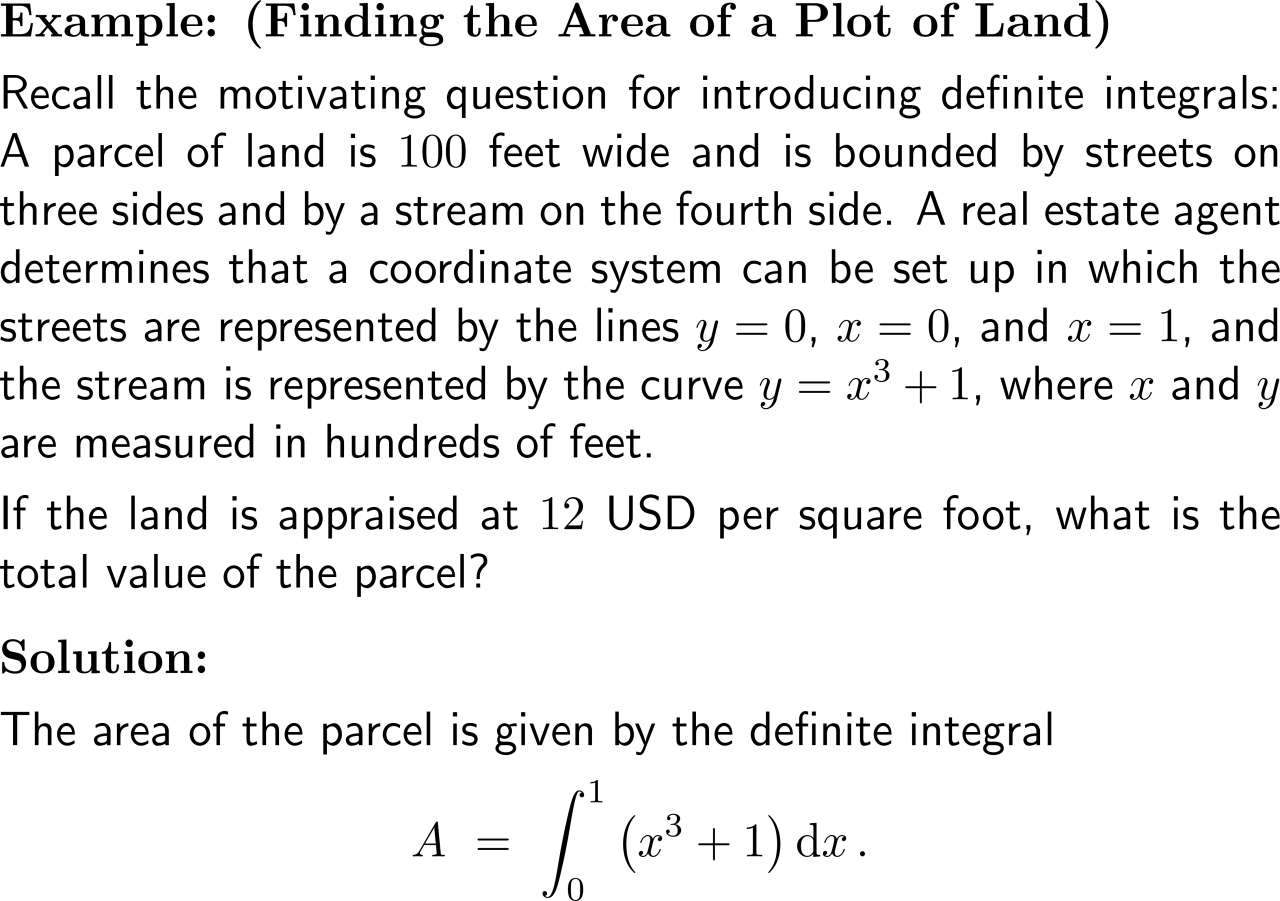 Example:Using integration to find the area of a plot of land
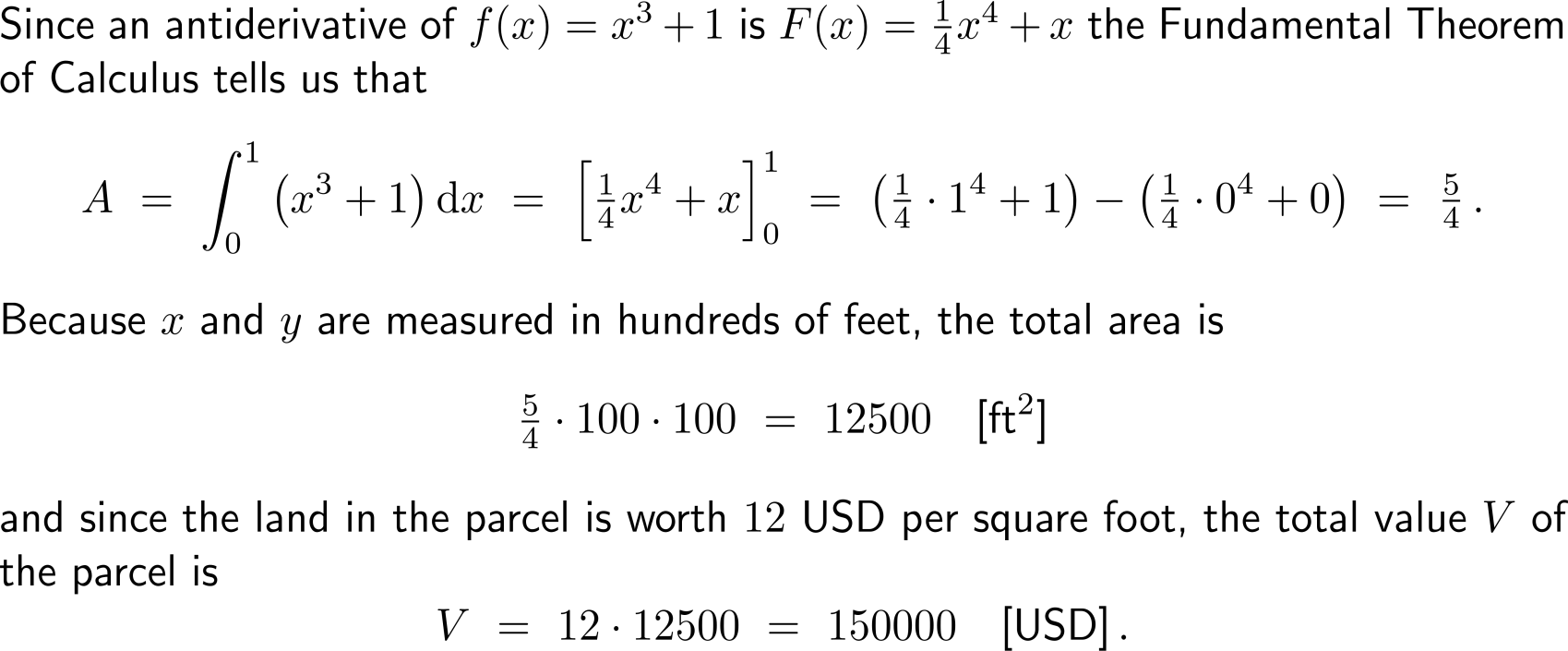 Example:Evaluating a definite integral
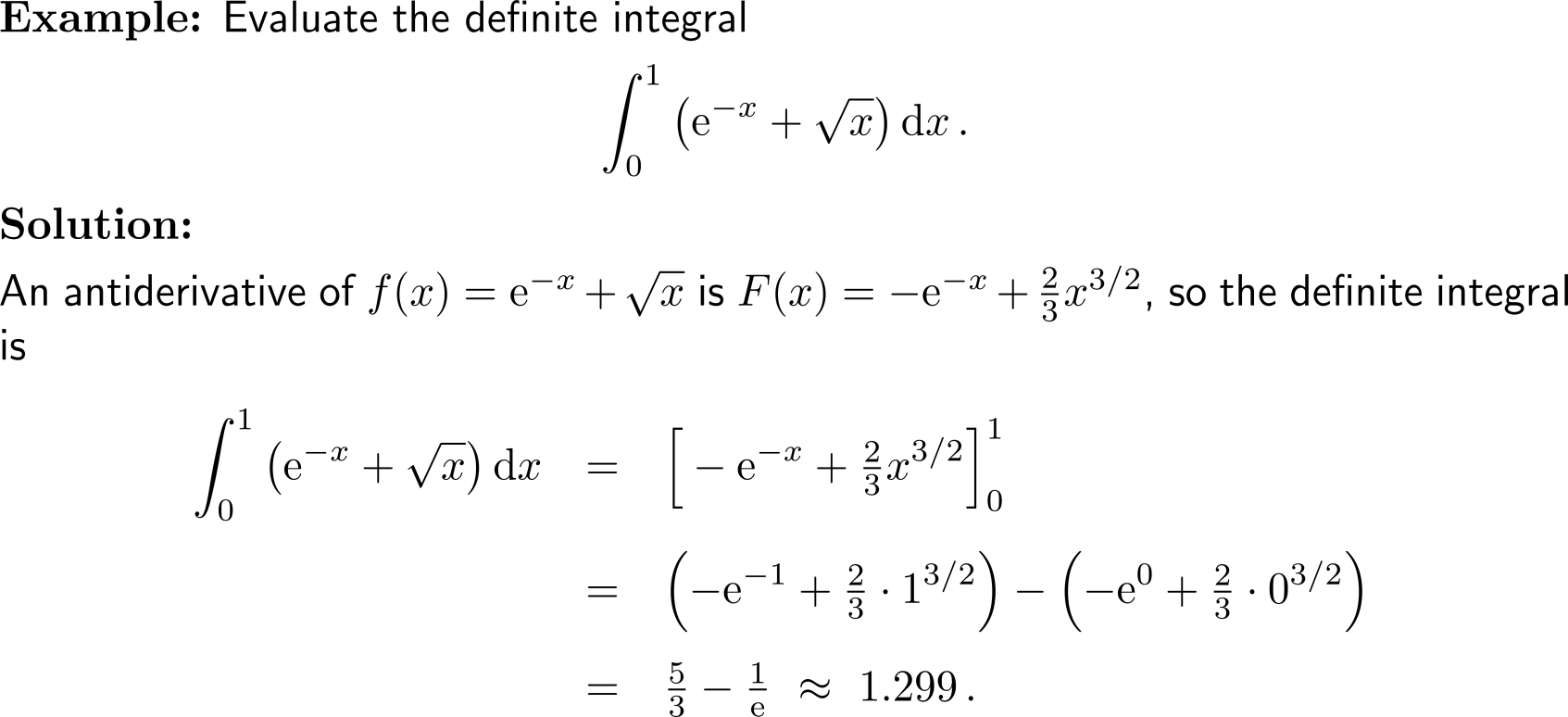 Example:Evaluating a definite integral
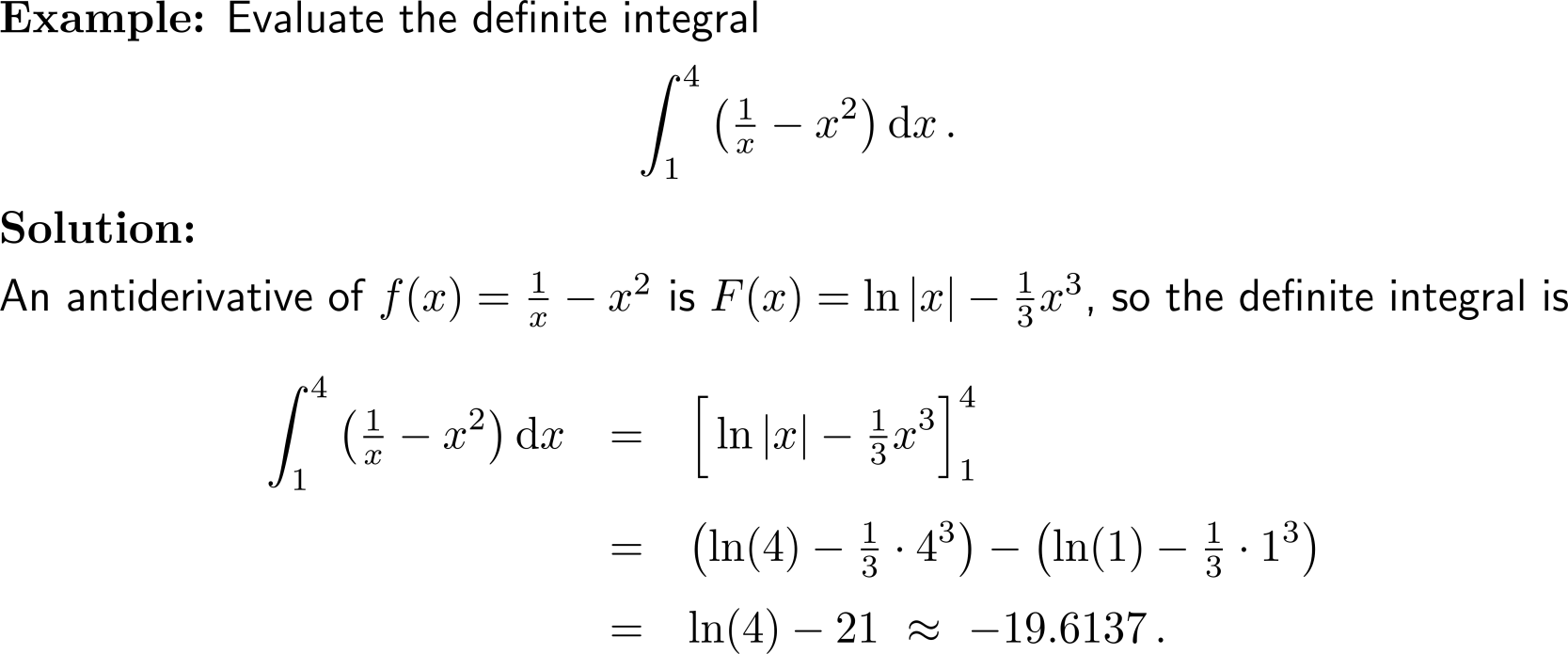 Before we compile some useful computation rules for definite integrals, let us give an area justification of the Fundamental Theorem of Calculus (1/ 3)
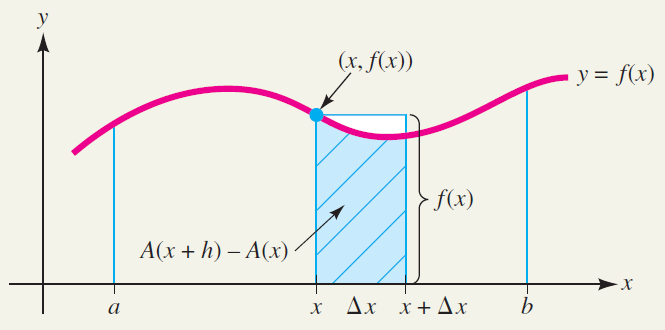 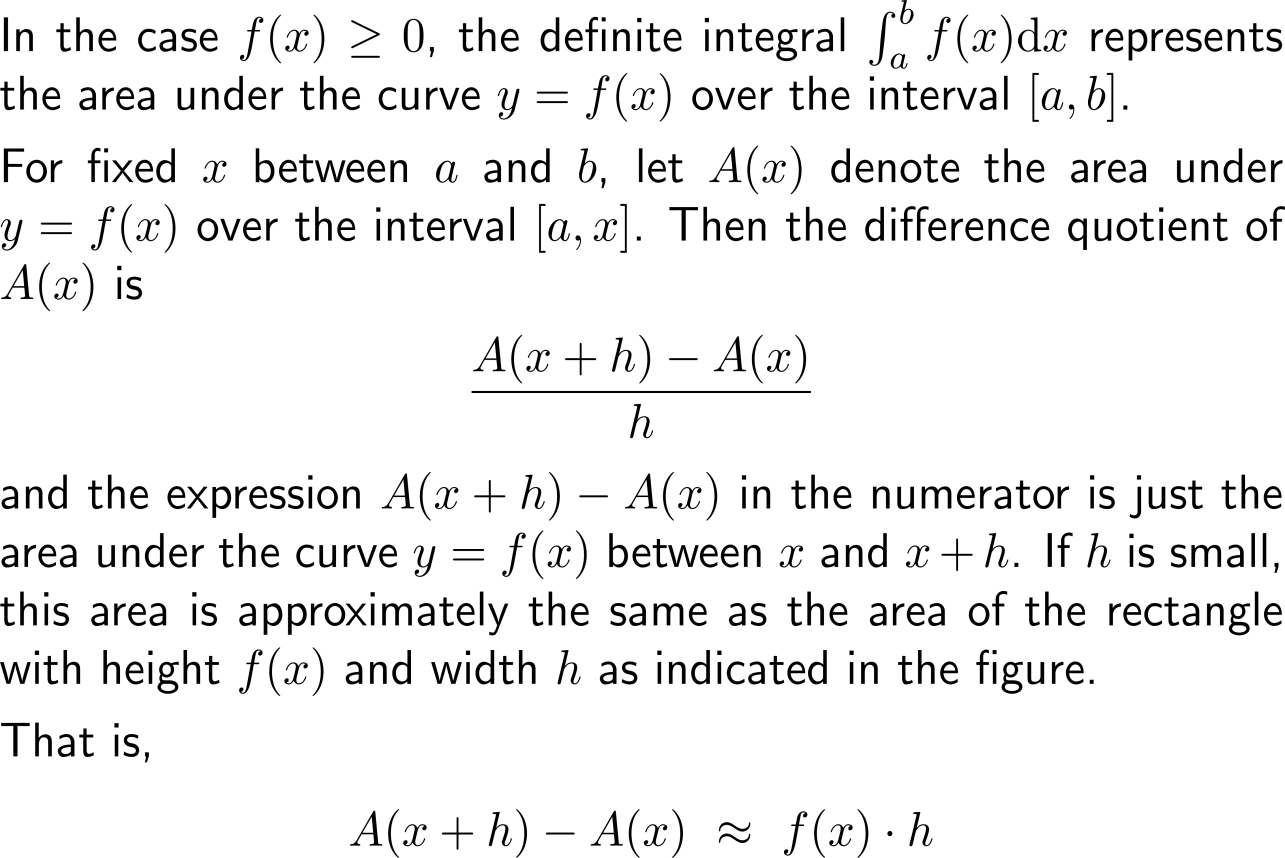 Before we compile some useful computation rules for definite integrals, let us give an area justification of the Fundamental Theorem of Calculus (2/ 3)
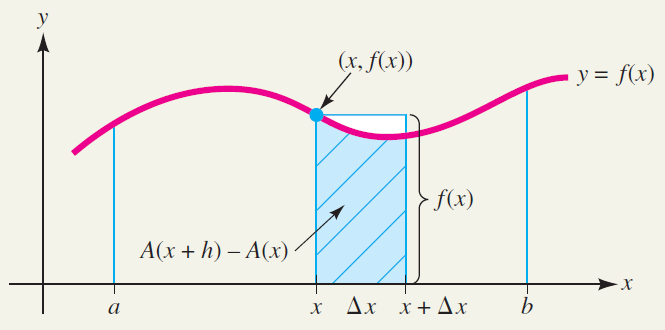 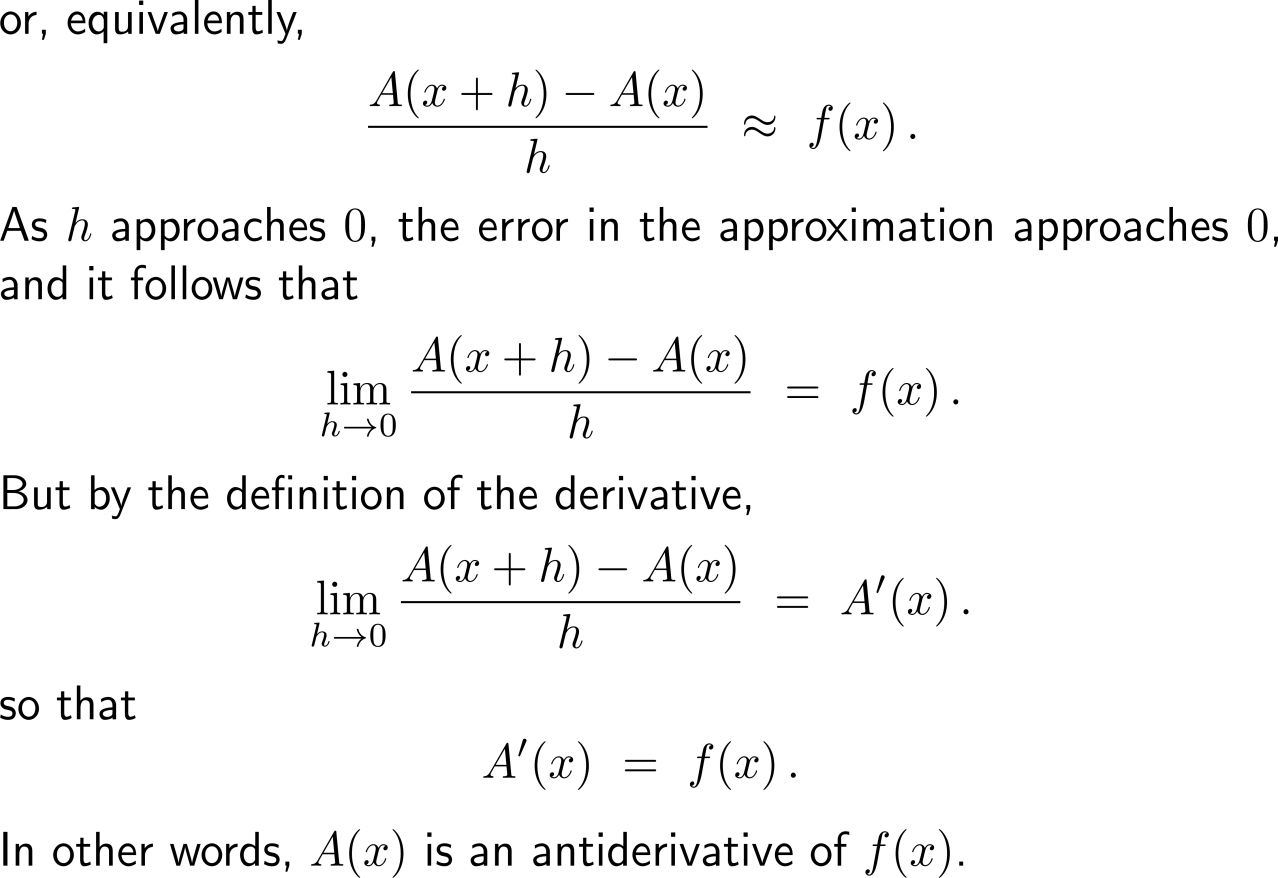 Before we compile some useful computation rules for definite integrals, let us give an area justification of the Fundamental Theorem of Calculus (3/ 3)
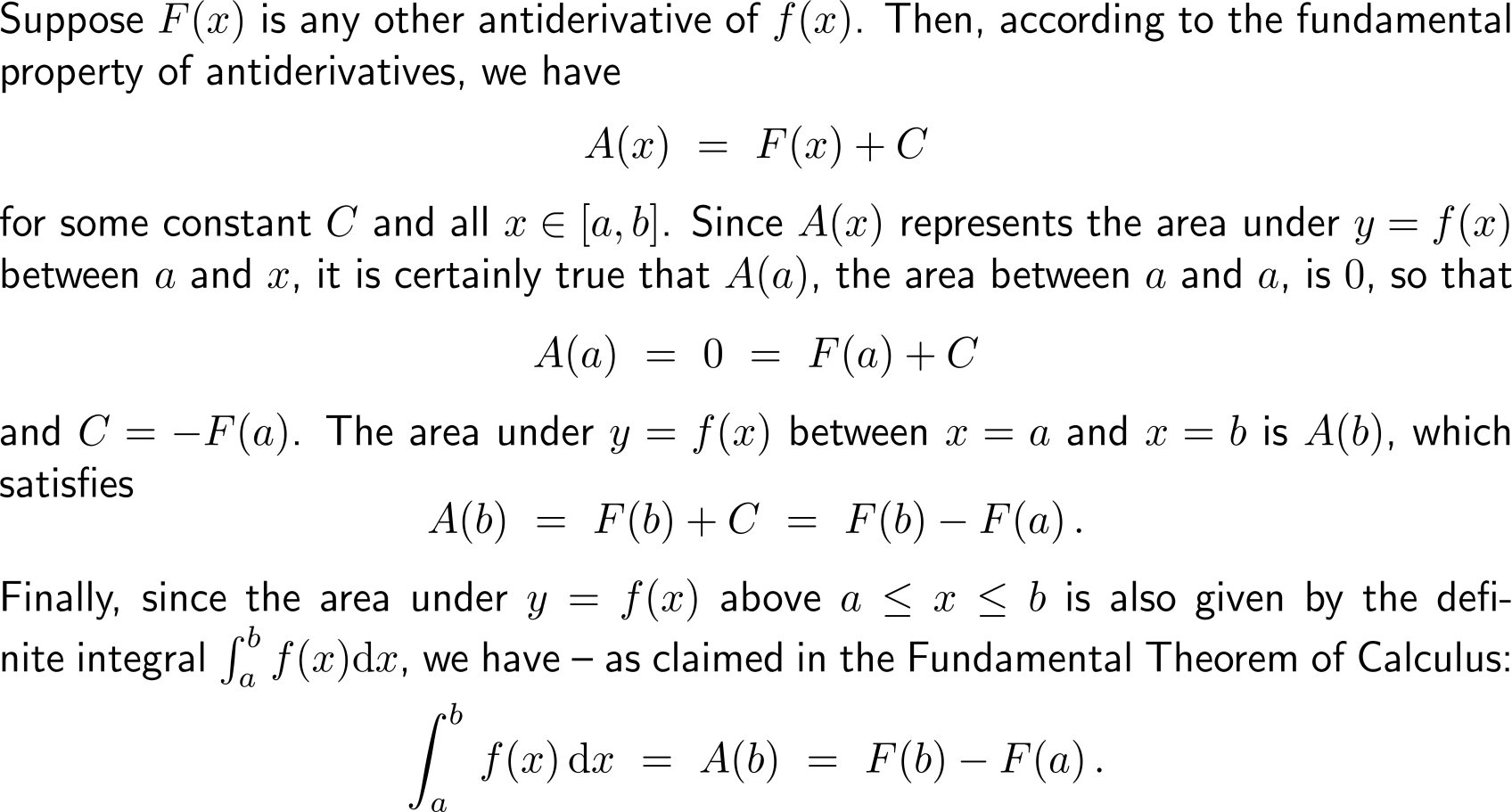 The computation rules for definite integrals carry over from those for indefinite integrals
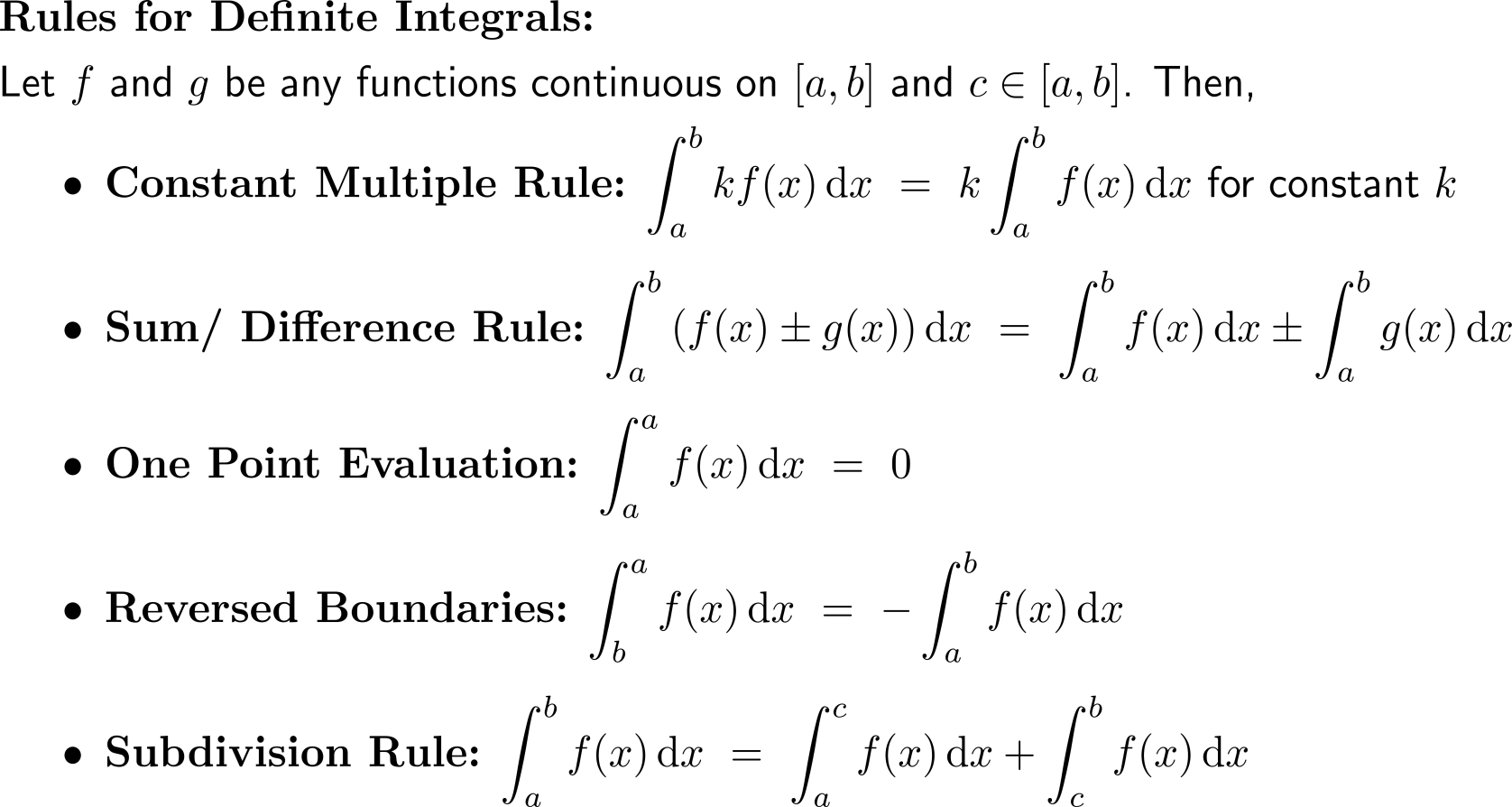 The computation rules follow from the Fundamental Theorem of Calculus and Geometry (1/ 2)
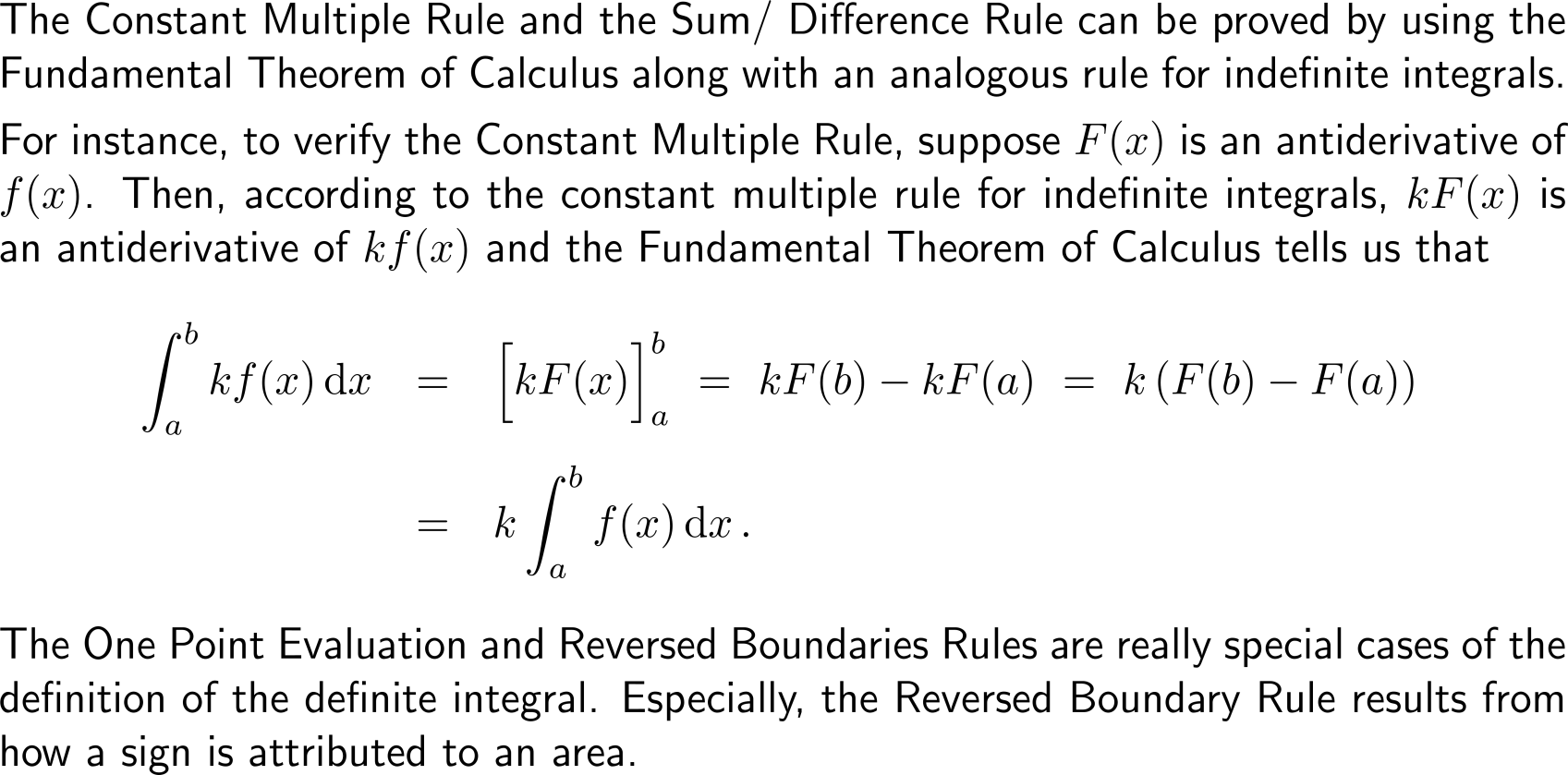 The computation rules follow from the Fundamental Theorem of Calculus and Geometry (2/ 2)
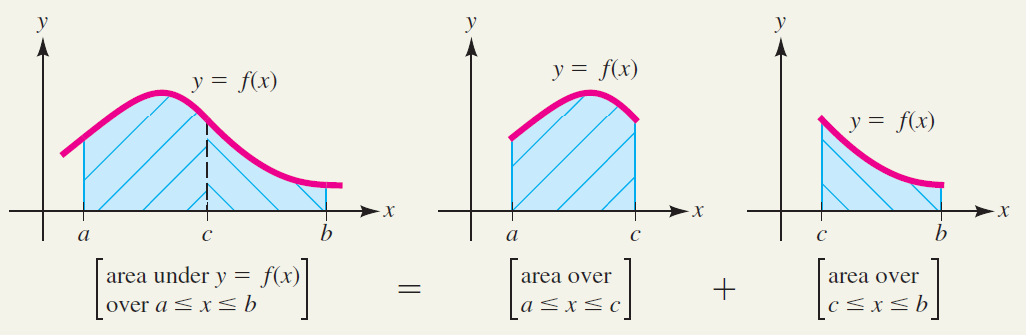 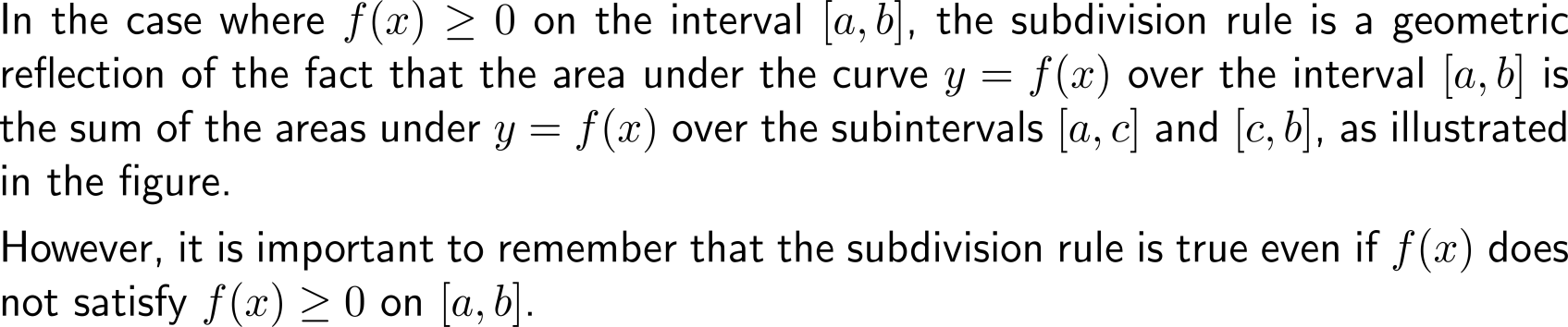 Example:Applying the rules for definite integrals
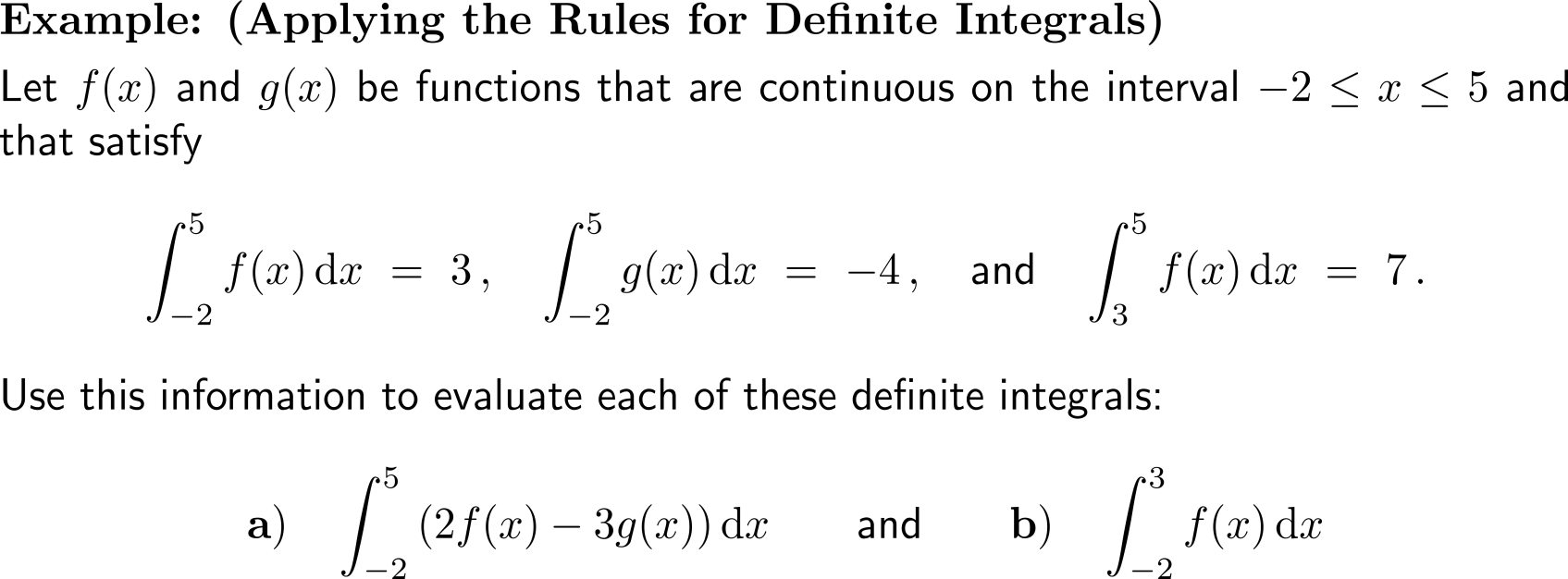 Example:Applying the rules for definite integrals
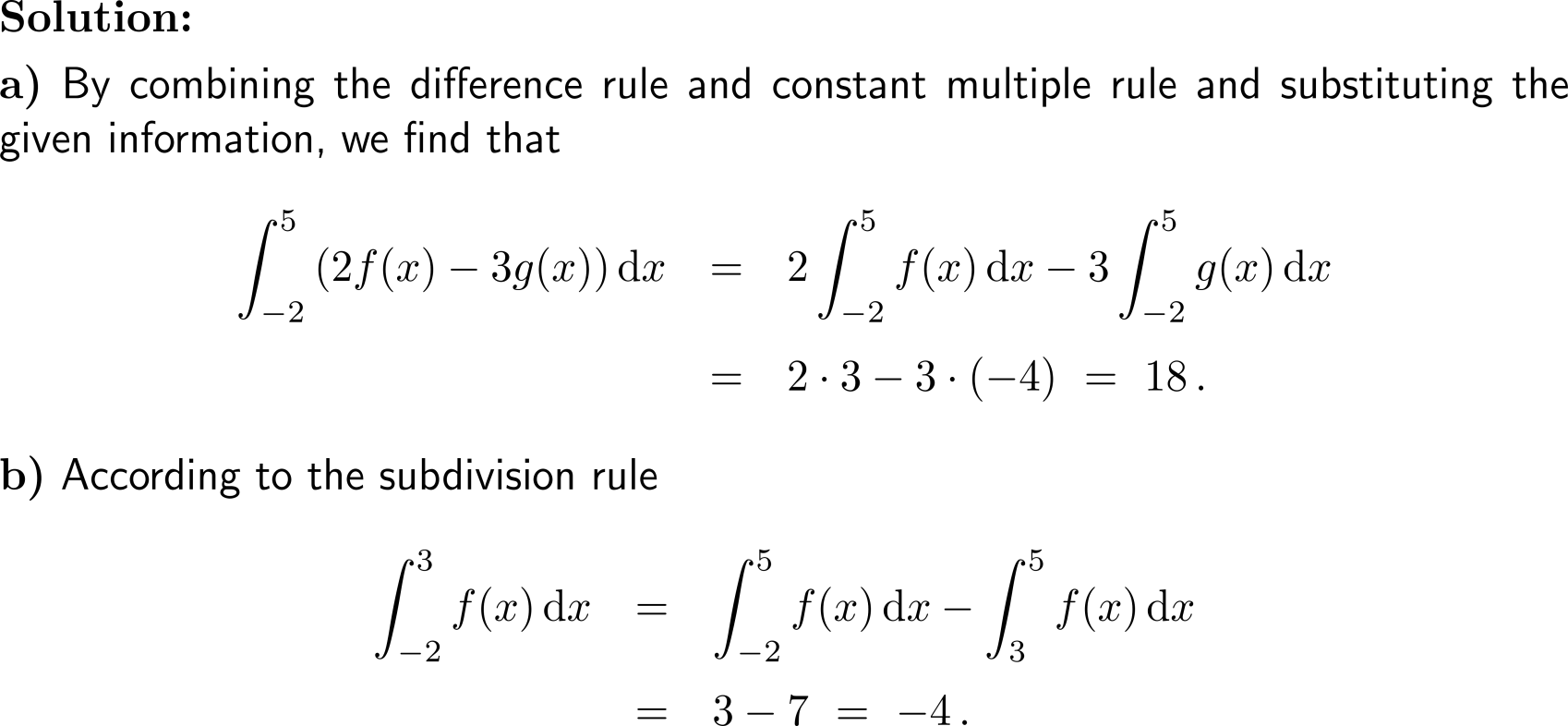 The 2nd part of the Fundamental Theorem of Calculus allows an interpretation in terms of net changes
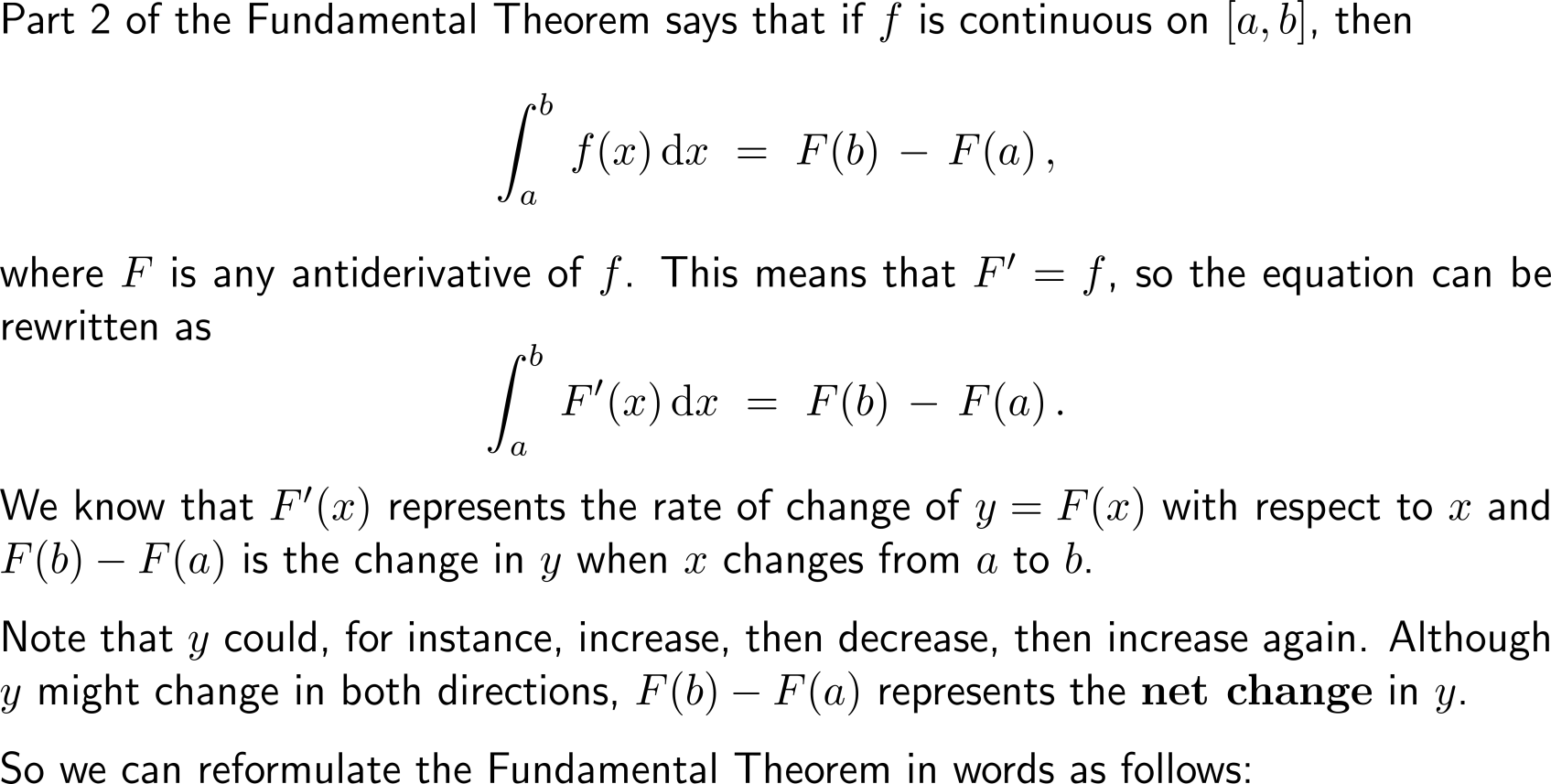 The Net Change Theorem …
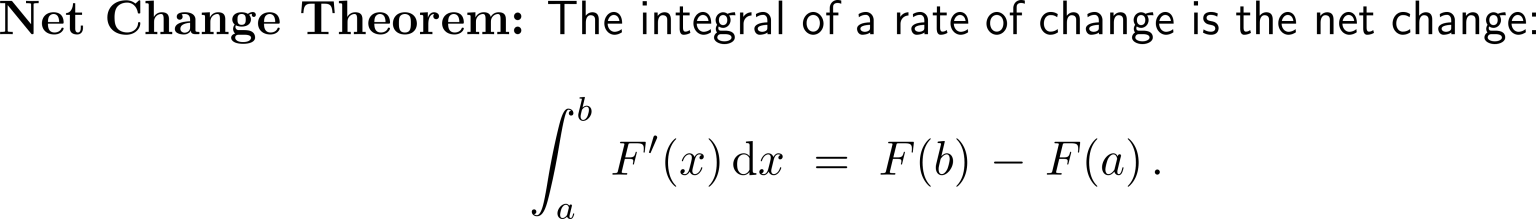 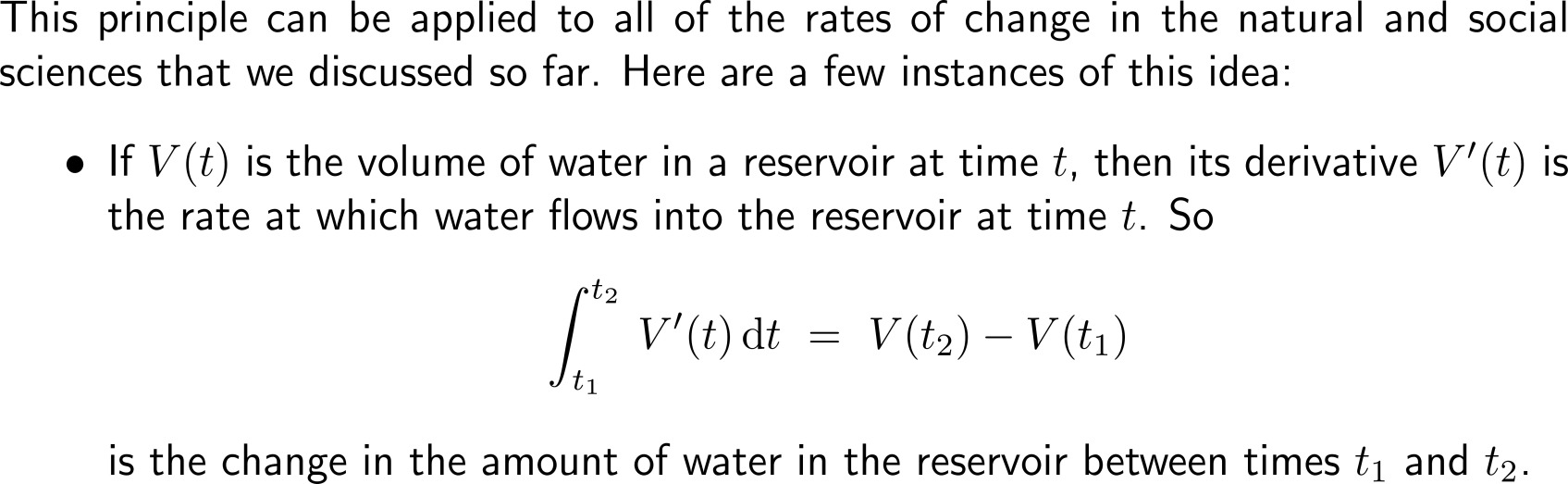 … and some of its applications
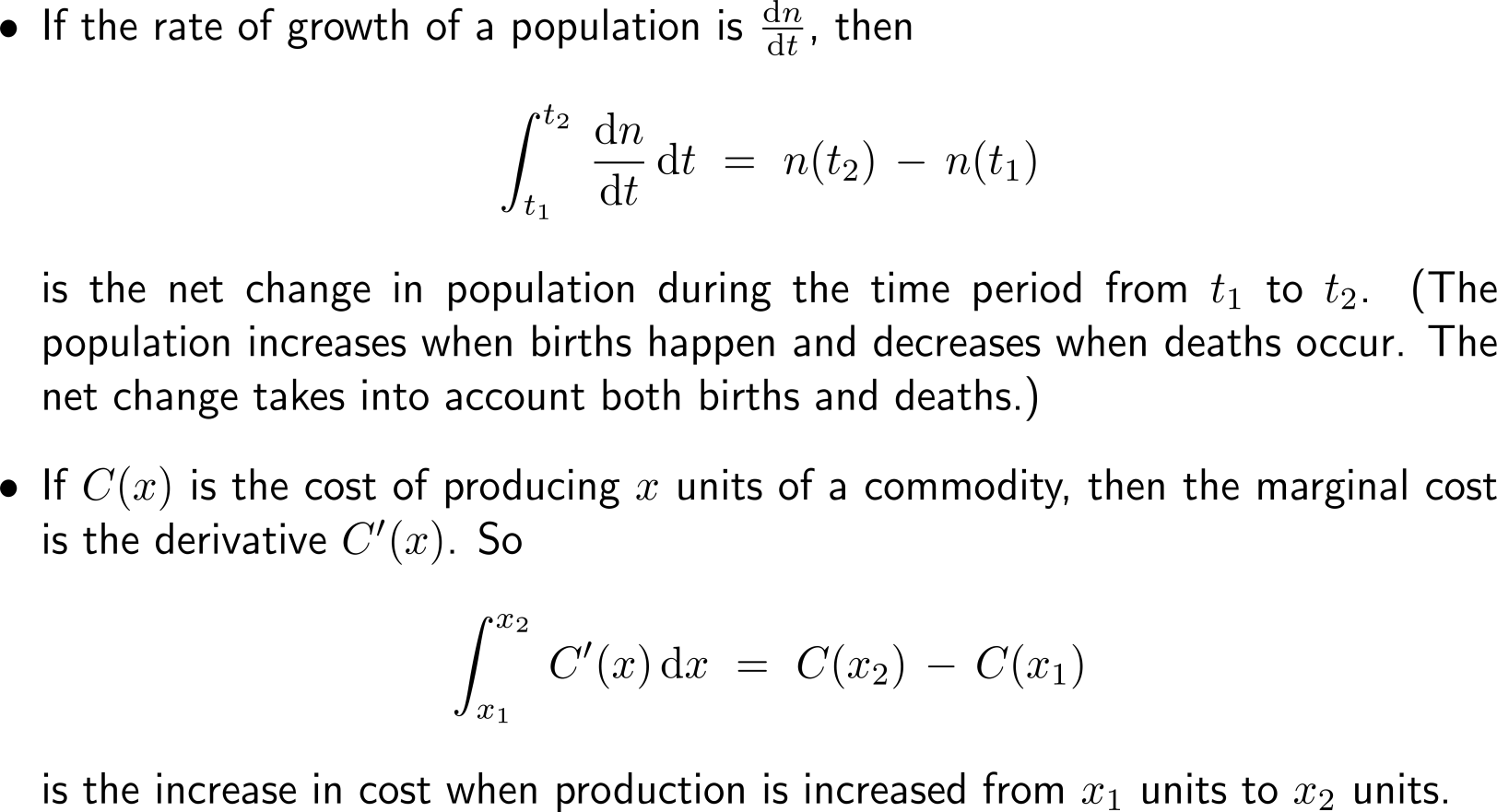 Calculus I for Management